Урок-экскурсия в магазин «Дикси»6 класс
Тема: Ознакомление с видами моющих средств для уборки помещений.
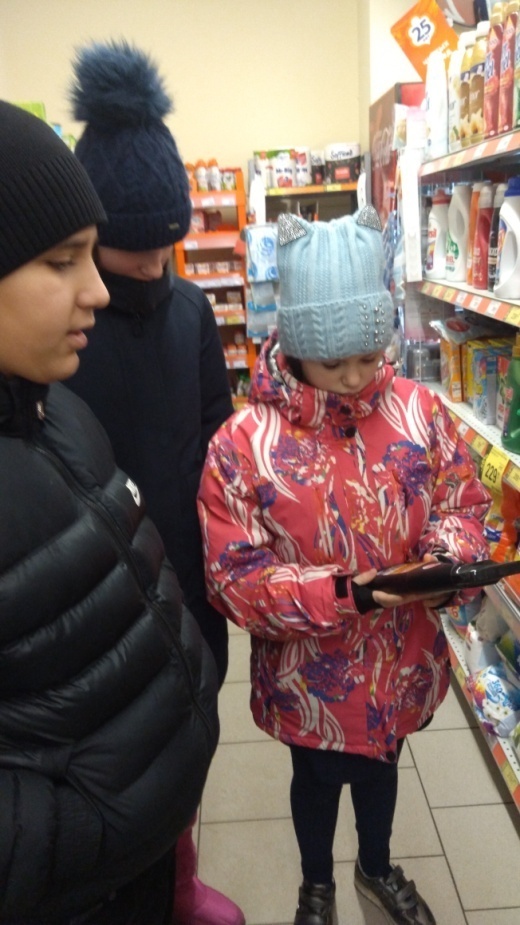 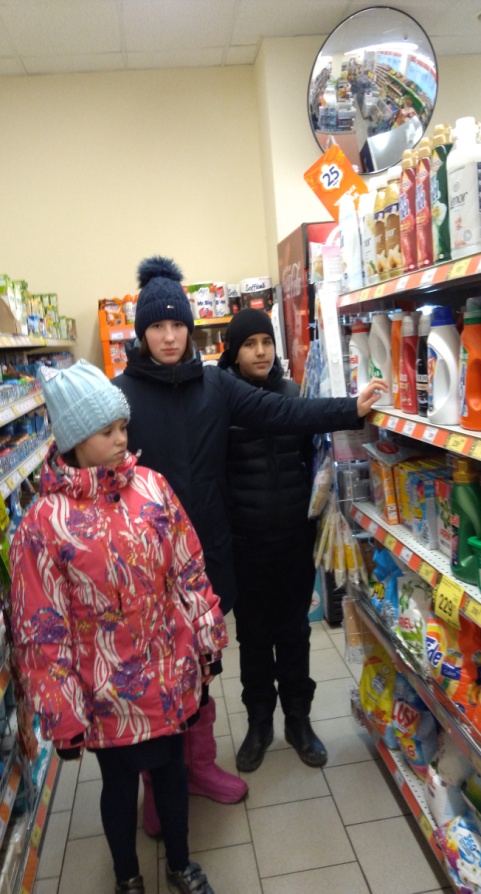 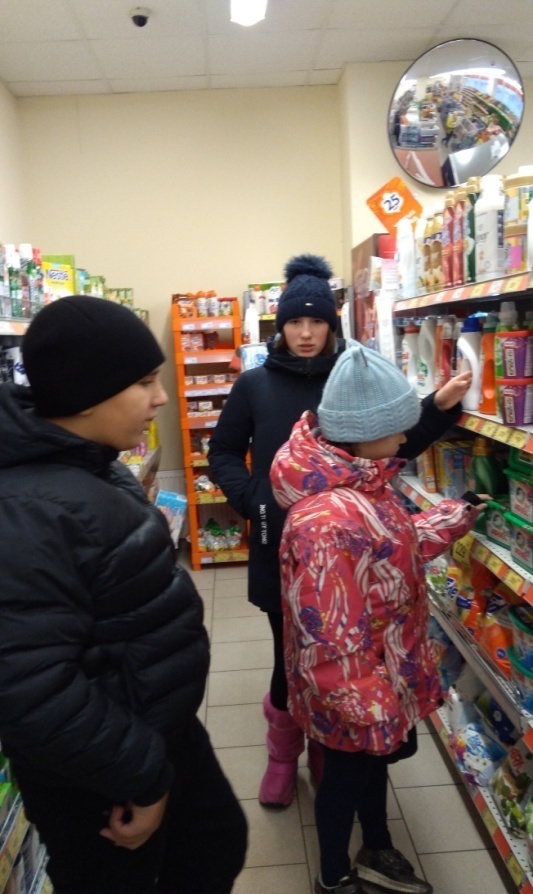 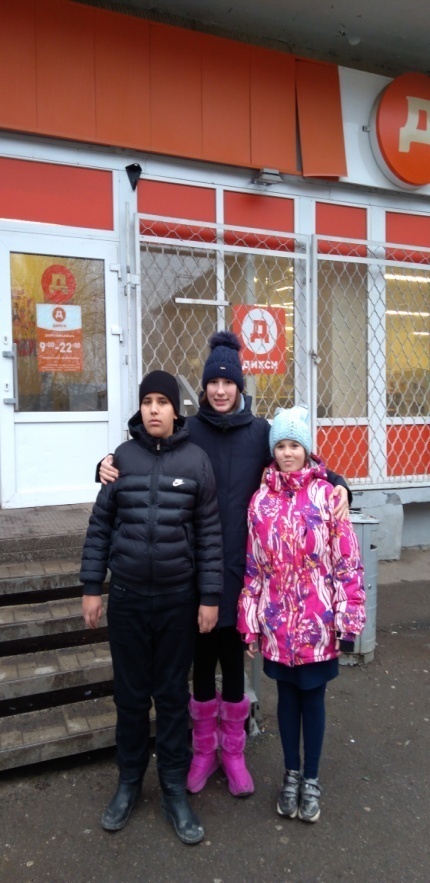 Провела Рябкова Р.А.
Урок-экскурсия в школьную столярную мастерскую
4 класс
Тема: Ознакомление с профессией «столярное дело»
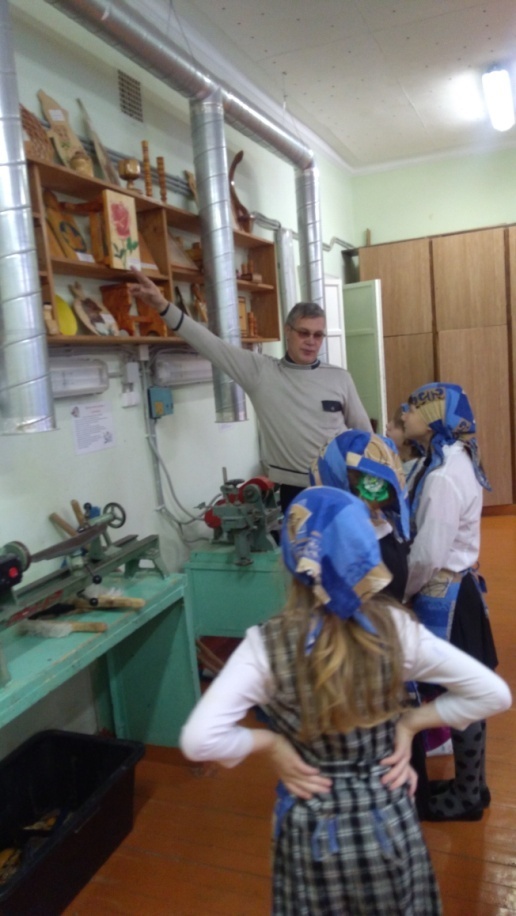 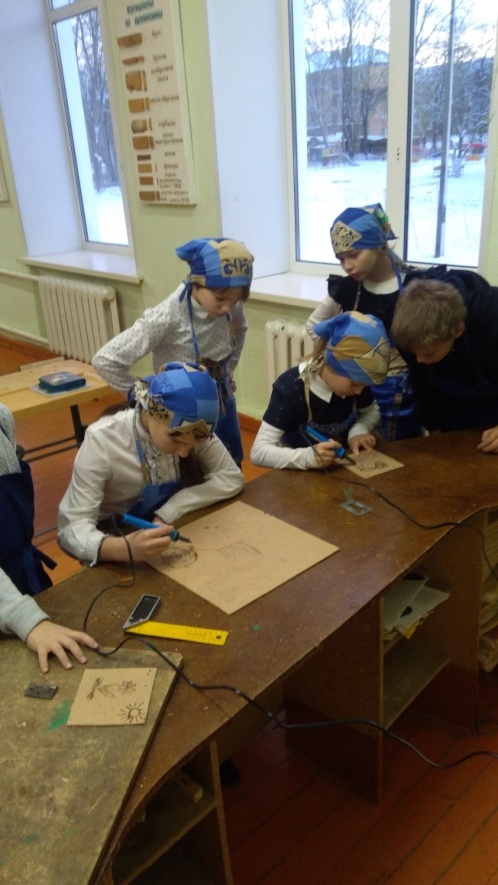 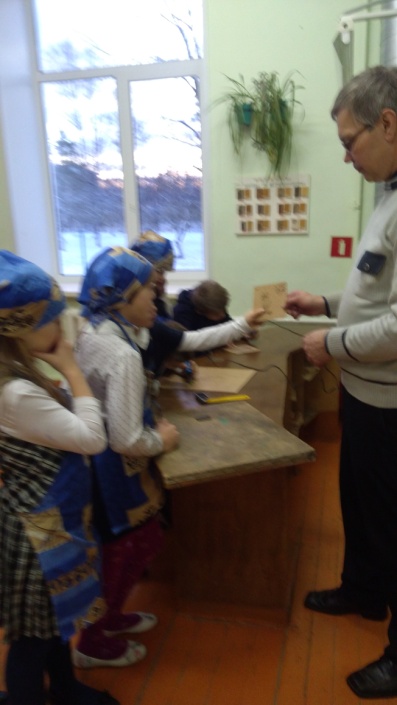 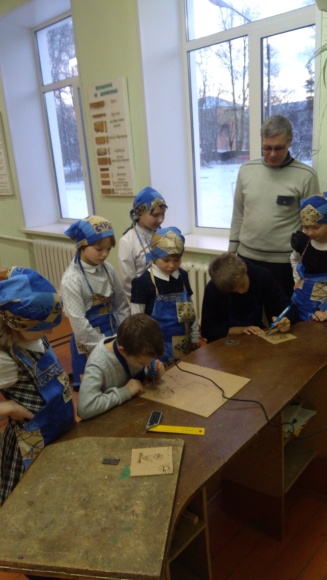 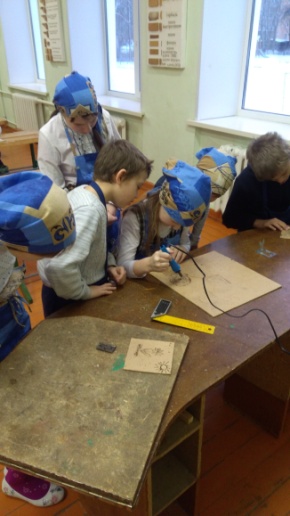 Провела Рябкова Р.А